Методическое объединение музыкальных руководителей  Северного округа
 г. Оренбурга
Музыка развивает духовные силы ребёнка, его творческую активность. Жизнь детей без музыки невозможна, как невозможна без игры и без сказки.
 /Сухомлинский Василий Александрович/
Цель методического объединения 2023-2024 уч.г.: 
совершенствование педагогической деятельности музыкального руководителя, через развитие профессиональных компетенций, повышение творческого роста и самореализации для обеспечения качества обучения и воспитания дошкольников в рамках реализации ФГОС и ФОП ДО
Тема МО № 1 (ноябрь, 2023 г.): 
«Реализация Федеральной образовательной программы дошкольного образования в деятельности музыкального руководителя»
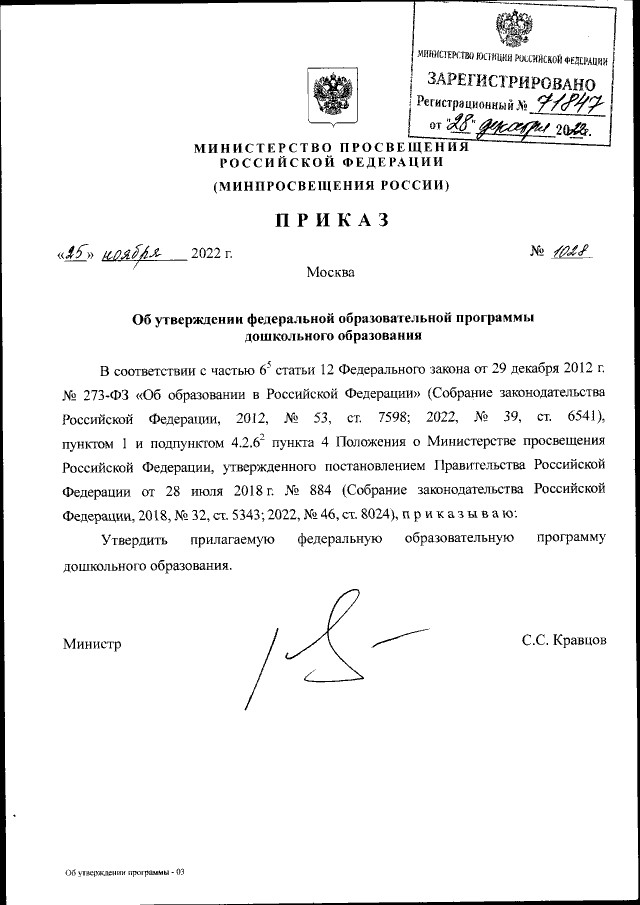 План методического объединения № 1:
1. Содержательный раздел образовательной программы. Художественно-эстетическое развитие (музыкальная деятельность). 
 / МДОАУ № 141 Котова Наталья Павловна/
2. Из опыта работы. Авторская программа «Виртуальный концертный зал» 
/МДОАУ № 45 Ежелева Валентина Александровна/
3.«Образовательные и культурные практики в музыкальной деятельности дошкольников»
 /МДОАУ №180 Недыхалова Любовь Алексеевна/
4.«Организации РППС в работе музыкального руководителя с учётом ФГОС и ФОП»
 /МДОАУ № 182   Петрова Екатерина Сергеевна/
5. «Современные формы взаимодействия музыкального руководителя с семьями в духе партнёрства» 
/МДОАУ №32 Щёголева Ирина Викторовна/
6. «Музыкальная деятельность как средство коррекции в развитии детей дошкольного возраста имеющие нарушения развития»
 /МДОАУ № 110/2 Горловицкая Флюра Алексеевна/
7. Рефлексия (обратная связь) «Мастерская Орфея».
8. Решение методического объединения. 
/Руководитель МО Рыжикова Елена Викторовна. МДОАУ №114/
Содержательный раздел образовательной программы. Художественно-эстетическое развитие (музыкальная деятельность).  / МДОАУ № 141 Котова Наталья Павловна/
Из опыта работы. Авторская программа «Виртуальный концертный зал»
 
/МДОАУ № 45 Ежелева Валентина Александровна/
«Образовательные и культурные практики в музыкальной деятельности дошкольников»
 



/МДОАУ №180
Недыхалова Любовь Алексеевна/
«Организации РППС в работе музыкального руководителя с учётом ФГОС и ФОП»
 



/МДОАУ № 182  
Петрова Екатерина Сергеевна/
«Современные формы взаимодействия музыкального руководителя с семьями в духе партнёрства» 




/МДОАУ №32 
Щёголева Ирина Викторовна/
«Музыкальная деятельность как средство коррекции в развитии детей дошкольного возраста имеющие нарушения развития»
 

/Горловицкая Флюра Алексеевна
МДОАУ № 110/2/
Рефлексия (обратная связь) 
«Мастерская Орфея»
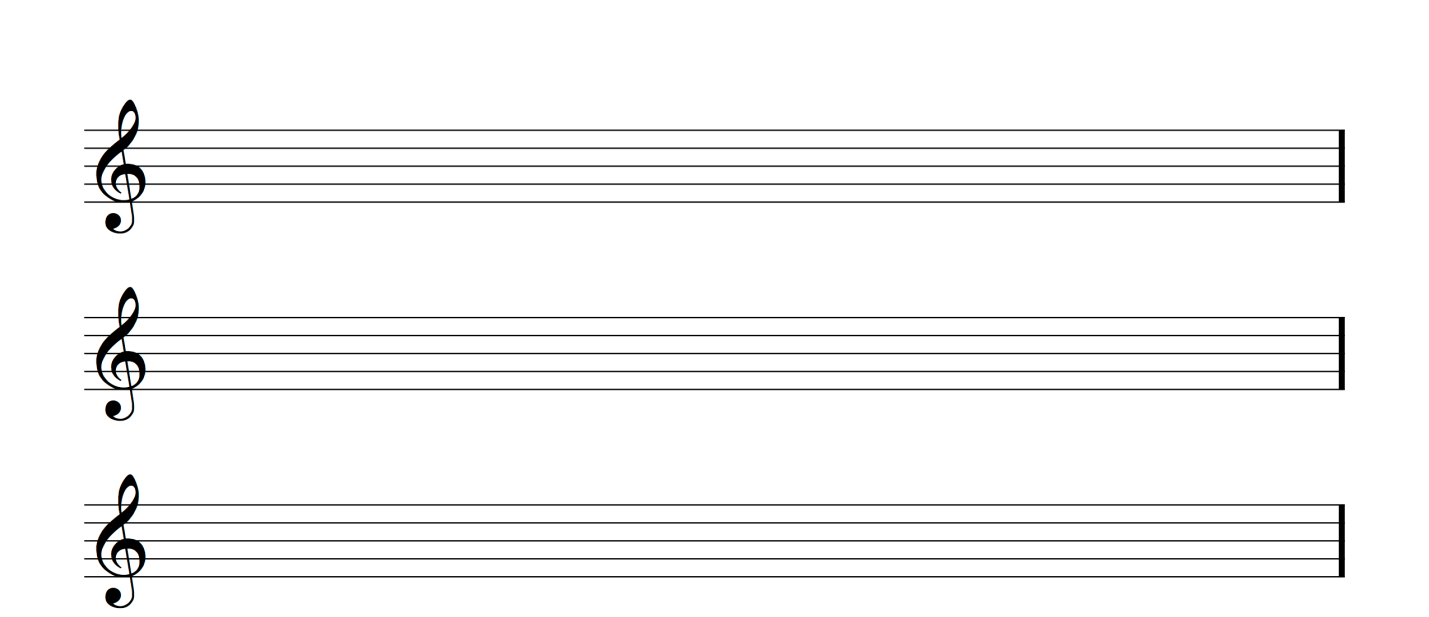 Решение методического объединения. 
1.Внедрение ФОП ДО в образовательную практику в рамках образовательной области художественно-эстетическое развитие (музыкальная деятельность).
 Срок: постоянно 
      Ответственные: музыкальные руководители, зам. зав. ВО и МР.  
2.Повышать  профессиональное мастерство музыкальных руководителей, через диссеминацию педагогического опыта работы и участия в конкурсах профессионального мастерства.
   Срок: постоянно 
   Ответственные: музыкальные руководители, зам. зав. ВО и МР. 
3. Применять в педагогической деятельности опыт коллег.
Срок: постоянно 
Ответственные: музыкальные руководители.
4. Домашнее задание: Составить конспект музыкального занятия с использованием инновационных технологий на тему  «Сказочное путешествие в мир музыки» 
        Срок: выслать на электронную почту mrukovoditeli@bk.ru 
                                                                                           до  9.02.2024г.
   Ответственные: музыкальные    руководители